APEC Wine Regulation Forum, September 11-12, 2014, Beijing
Operation of Codex Committee on Pesticide Residues
Xiongwu   QIAO

Codex Committee on Pesticide Residues,
Shanxi Academy of Agricultural Sciences, PR China
CODEX MRLs (CXLs)      International Food Standards on Pesticide Residues
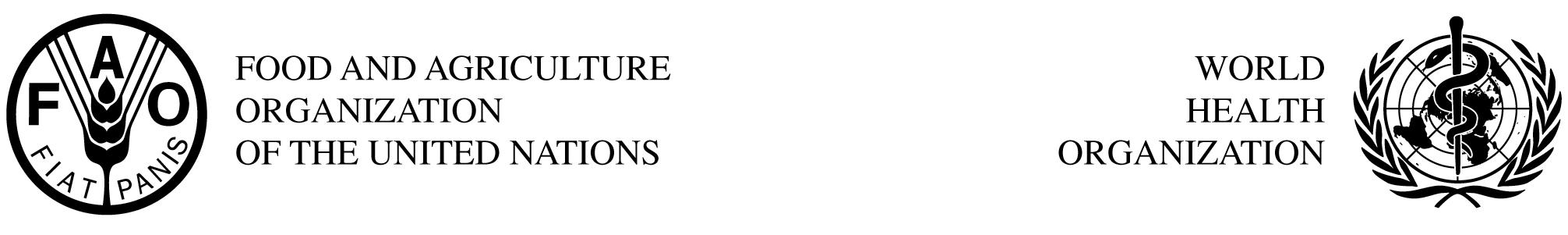 Codex Alimentarius Commission
An intergovernmental organization to find a consensus on the Codex Alimentarius

Multiple partners characteristic(contact points, ministries, Codex Secretariat, FAO, WHO, NGOs, etc.) in a common project to: Develop and maintain a collection of international food standards (the Codex Alimentarius)

Aimed to protect the health of consumers, and ensure fair  international trade in food
CODEX MRLs (CXLs)      International Food Standards on Pesticide Residues
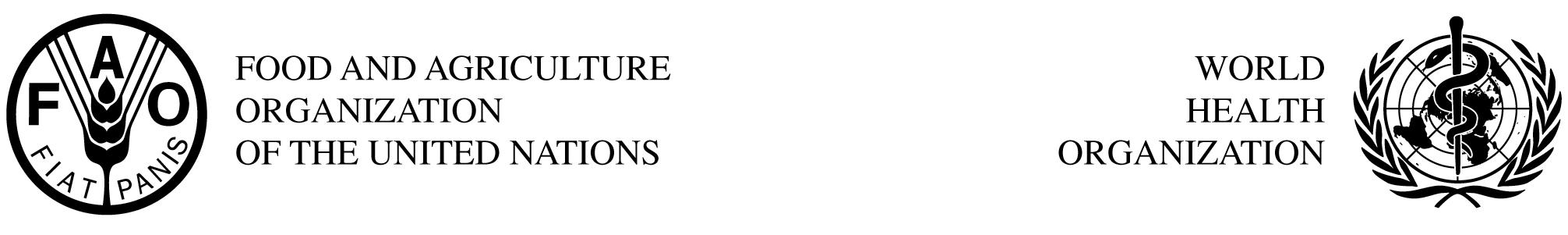 186 member economies/organizations, and 224 observers(NGOs, IGOs & UN)
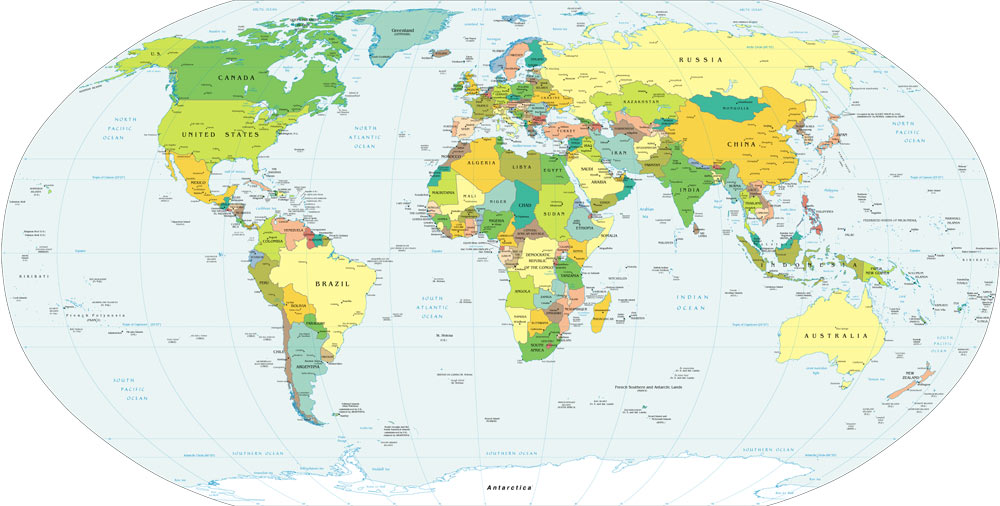 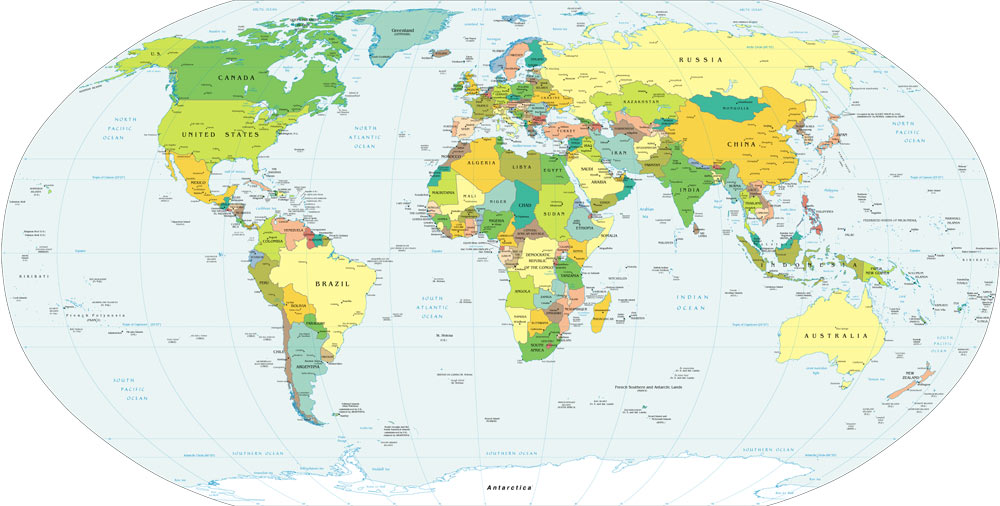 50+1
2
17
23
12
33
48
CODEX MRLs (CXLs)      International Food Standards on Pesticide Residues
Codex Alimentarius Commission
Secretariat
Executive Committee
Ad-hoc intergovernmental task forces
Commodity Committees
General Subject Committees
General Principles (France)
Food Labelling
(Canada)
active
Active (none)
Sugars
(Colombia)
Processed Fruits and Vegetables (United States)
dissolved
Antimicrobial Resistance (Republic of Korea)
Animal Feeding (Denmark)
Fish and Fishery Products (Norway)
Import and Export Inspection and Certification Systems (Australia)
Fresh Fruits and Vegetables (Mexico)
Foods derived from Biotechnology (Japan)
Fruit Juices (Brazil)
Fats and Oils
(Malaysia)
Spices and Culinary Herbs (India)
Processing and Handling of Quick Frozen Foods (Thailand)
Aditivos Alimentarios (China)
Food Additives (China)
Pesticide Residues
(China)
Contaminantes de los Alimentos (Países Bajos)
Contaminants in Foods (Netherlands)
adjourned sine die
FAO/WHO Coordinating Committees
Higiene de los Alimentos 
(Estados Unidos)
Food Hygiene
(United States)
Residues of Veterinary Drugs in Foods
(United States)
Cereals, Pulses and Legumes (United States)
Meat Hygiene
(New Zealand)
Africa
(Ghana)
Latin America and the Caribbean (Mexico)
Natural Mineral Waters
(Switzerland)
Methods of Analysis and Sampling (Hungary)
Nutrition and Foods for Special Dietary Uses (Germany)
Vegetable Proteins
(Canada)
Asia
(Indonesia)
North America and South West Pacific
(Tonga)
Milk and Milk Products (New Zealand)
Cocoa Products and Chocolate (Switzerland)
Europe
(Poland)
Near East (Tunisia)
CODEX MRLs (CXLs)      International Food Standards on Pesticide Residues
Commission
(adoption)
Committee
Committee
Discussion 
paper
Executive Committee
(critical review)
Project
document
S 1
Proposed draft standard
S2
elaboration
S3
consultation
S4
negotiation
Endorsement by
general committees
S 5
Draft standard
S6
consultation
S7
negotiation
S 8
Codex procedure 
for Standard Setting
(8-steps procedure)
Codex 
standard
CODEX MRLs (CXLs)      International Food Standards on Pesticide Residues
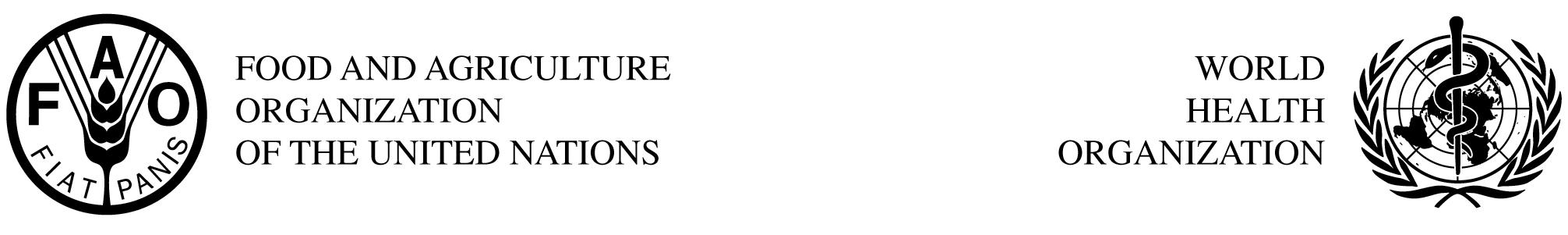 Following the 8-steps procedure, CODEX MRLs (CXLs) are international food safety standards on pesticide residues in food or feed, those are adopted by CCPR before approved by CAC based on 2 basic principles.

1. Science: 

Sound scientific analysis and evidence, in order to ensure the quality of the standards. Since 1995 Risk Analysis Principles has been introduced.

For establishment of Codex maximum residue limit (MRL = CXL), CCPR uses the risk assessment mechanism conducted by Joint Meeting on Pesticide Residues(JMPR ), as FAO/WHO scientific advice.
CODEX MRLs (CXLs)      International Food Standards on Pesticide Residues
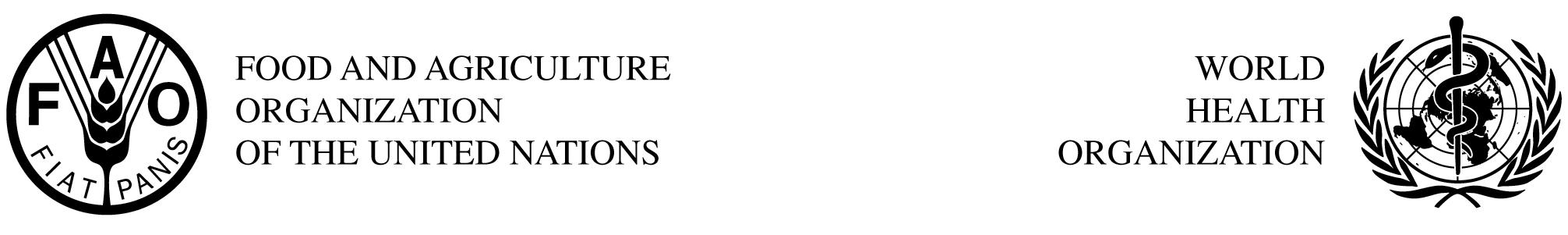 The CXLs are decisions based on good agricultural practice (GAP), while at the same time considering the pesticide toxicity and exposure (dietary intake) with a possibly accurate uncertainty. 


2. Concensus:

As a subsidiary committee of CAC, CCPR tries making every effort to reach agreement on the adoption or amendment of standards by consensus.
CODEX MRLs (CXLs)      International Food Standards on Pesticide Residues
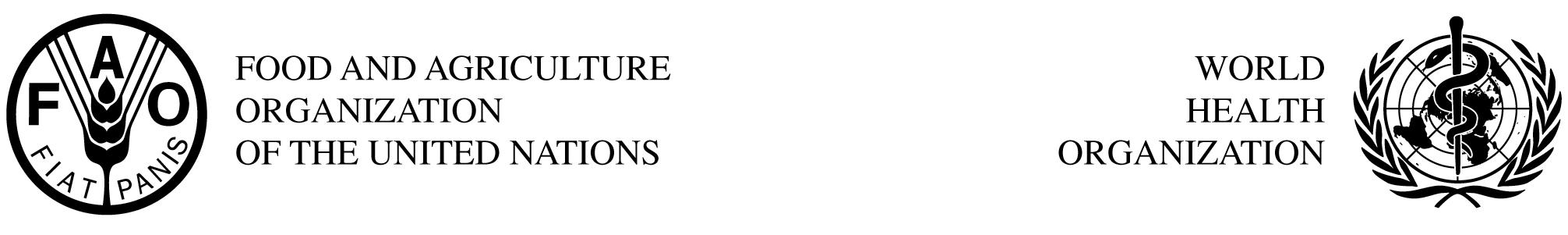 Member participation of CCPR sessions
CODEX MRLs (CXLs)      International Food Standards on Pesticide Residues
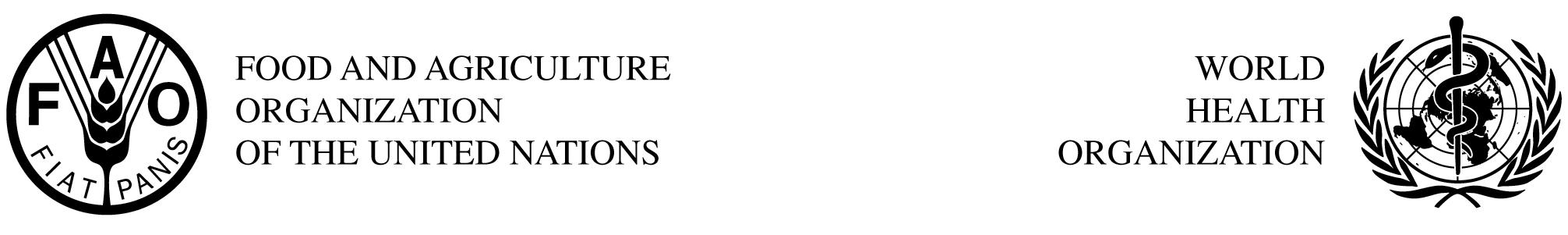 Products of CCPR:

---- ca. 3500 CXLs, for ca. 245 pesticides.

---- Risk analysis policy: 
      Risk analysis Principles applied by CCPR,
      Periodic review of the Codex CXLs,
      Prioritization of CCPR works. 

---- Other related documents:
      Codex classification of foods and animal feeds
CODEX MRLs (CXLs)      International Food Standards on Pesticide Residues
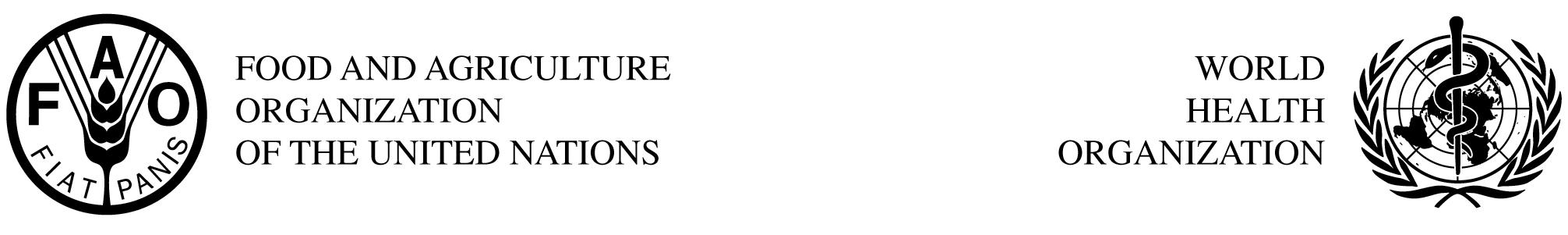 CCPR recommendation of CXLs (2006-2014)
CODEX MRLs (CXLs)      International Food Standards on Pesticide Residues
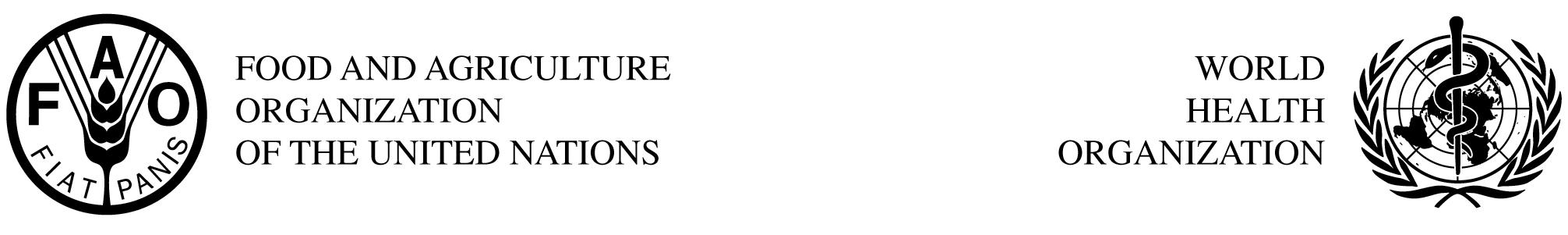 Challenges to CCPR:

Speed and Quantity of CXLs
    Ca.1000 active ingredients of pesticides are registered world wide. Codex has elaborated CXLs only for ¼ of them with ca. 3500 MRLs. These Couldn’t  obviously meet the demand of international trade in food, especially for developing economies.
CODEX MRLs (CXLs)      International Food Standards on Pesticide Residues
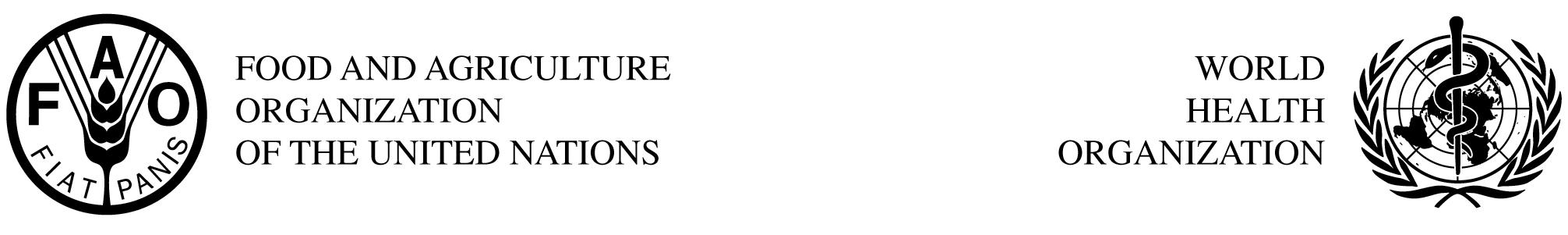 Challenges to CCPR:

2. How scientific the process could be?
    The CXL recommendation is based on science, i.e. data from GAP & Dietary exposure for risk assessment. But the data support is far from satisfactory. Some key words about this issues : GAP, cGAP, Data set size, GEMS/Food consumption cluster diets, long & short term dietary exposure assessment, estimation & uncertainty, commodity grouping, etc.
CODEX MRLs (CXLs)      International Food Standards on Pesticide Residues
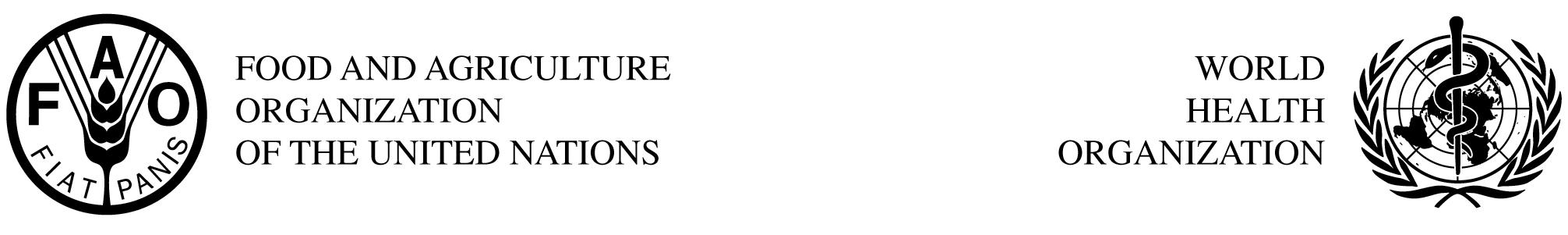 Challenges to CCPR:

3. Difficulties on the way to reach a concensus
    As a intergovernmental forum, CCPR makes decision on a concensus basis. But there is no absolute unanimity. This is reasonably reflecting the interest differentiation of parties of CCPR. Some key words related : Data sharing, level of protection (industrialized/developing, import/export economies), prioritization, national policy of pesticide use, etc..
CODEX MRLs (CXLs)      International Food Standards on Pesticide Residues
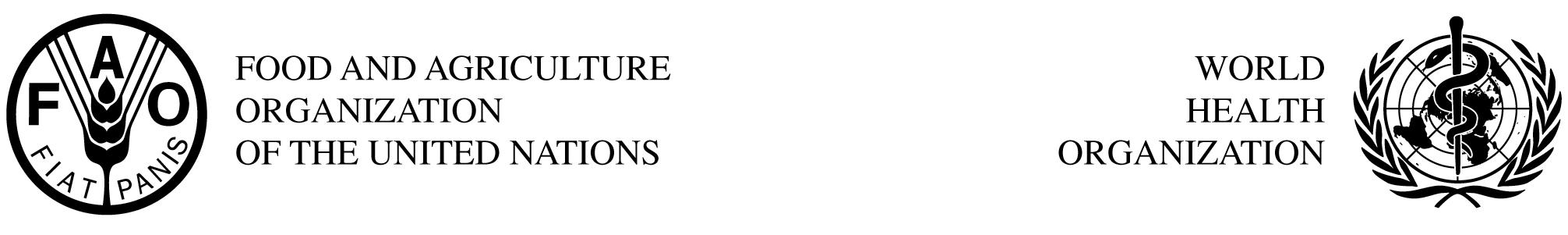 Looking forward

Revision of the risk analysis principles
     Risk analysis principles applied by CCPR is the basic policy document for risk manager (CCPR) and for risk assessor (JMPR) as well. Key of the revision is changing of the periodic review policy, and rules of prioritization of CCPR/JMPR works. 

2. GAP data evaluation
     Residue data set must be big enough, in order to get a acceptable estimation of real residues in foods. At the same time, an appropriate estimation method is necessary for the accurate exposure assessment.
CODEX MRLs (CXLs)      International Food Standards on Pesticide Residues
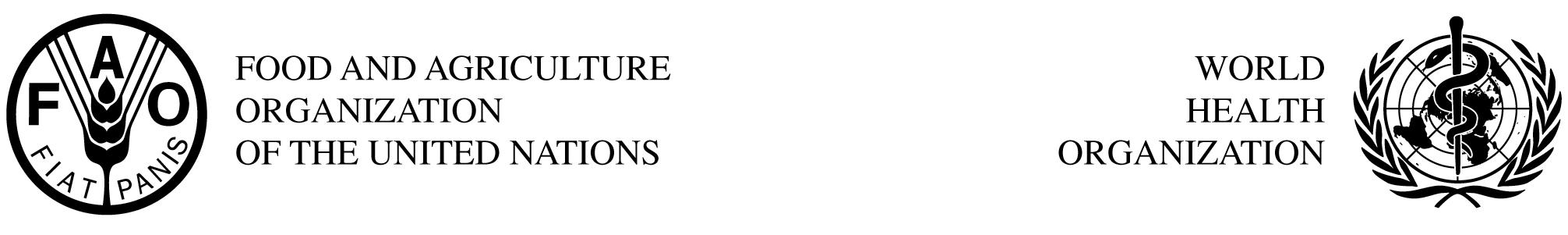 Looking forward

3. Refining of the dietary data
     Refining and updating of GEMS/Food consumption cluster diets based on national nutrition survey. There are only 13 groups, for example, Cluster G for Afghanistan, Bangladesh, Cambodia, China, India, Indonesia, Laos, Malaysia, Mongolia, Myanmar, Nepal, Pakistan, Sri Lanka, Thailand, Viet Nam. There must be a false assumption that 15 eocnomies are cooking using one menu.

     Large portion data are needed for short term dietary exposure assessment. There are now only data submitted from fewer economies.
CODEX MRLs (CXLs)      International Food Standards on Pesticide Residues
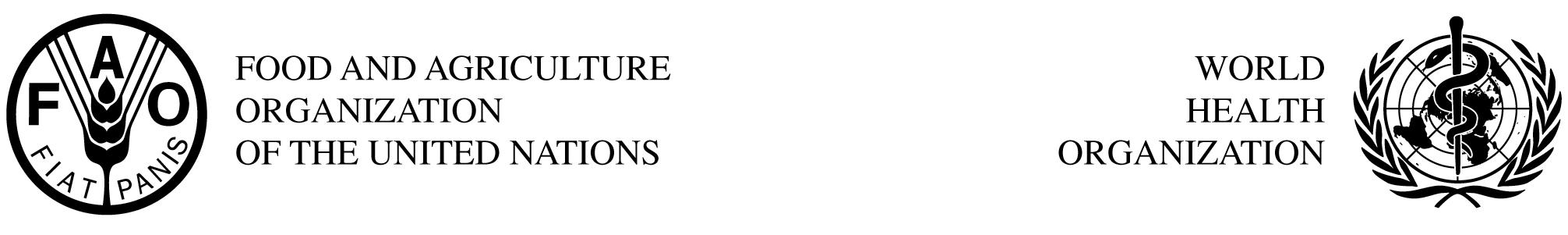 Looking forward

4. Capacity building for developing economies
      FAO, WHO and some UN members strived to do more to help developing economies to establish their own food safety system, pesticide registration and marketing system, but there is still a long way to go for a more effective participation of developing economies.

5. Capacity building of JMPR
     Lacking on qualified experts and financial support, The scientific advisory body of CCPR was overloaded, what was a significant limit factor for CCPR works. Enhanced international and domestic involvement is expected.
CODEX MRLs (CXLs)      International Food Standards on Pesticide Residues
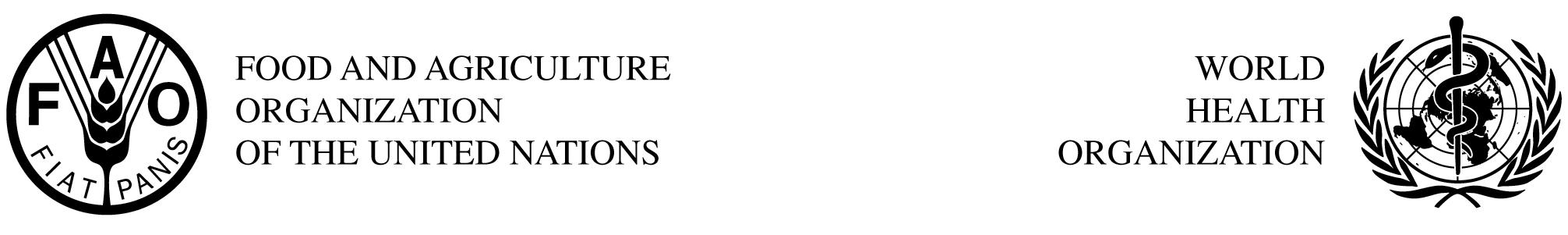 Thanks for your attention
International Standards on Pesticide Residues in Food: 
Codex achievements and challenges